Learning Target
I can understand the meaning of selected Vocabulary Words
To improve the depth of my language
By collaborating with my group to teach the words
Language Arts: Monday 4-1-13I.N. 23
For the next two weeks, we will be working intensively in groups.  As a class, we need to make a list of guidelines/ good etiquette for working with others.  This will allow us the opportunity to succeed and prepare for AIMS in a “not so lame” way.  
What rules or guidelines should be in place when working in a group?  How could you improve on group work in this class and others?  (Answer in your I.N. 23.  Please write a PARAGRAPH)
Language Arts: Monday 4-1-13I.N. 23
If you have not turned in or completed your writing assessment, please do so now.  
Draw out 20 K.I.M. charts on your I.N. page 23.  Tape your spelling list on the page too. 
(I.N. 23 will be the first graded page)
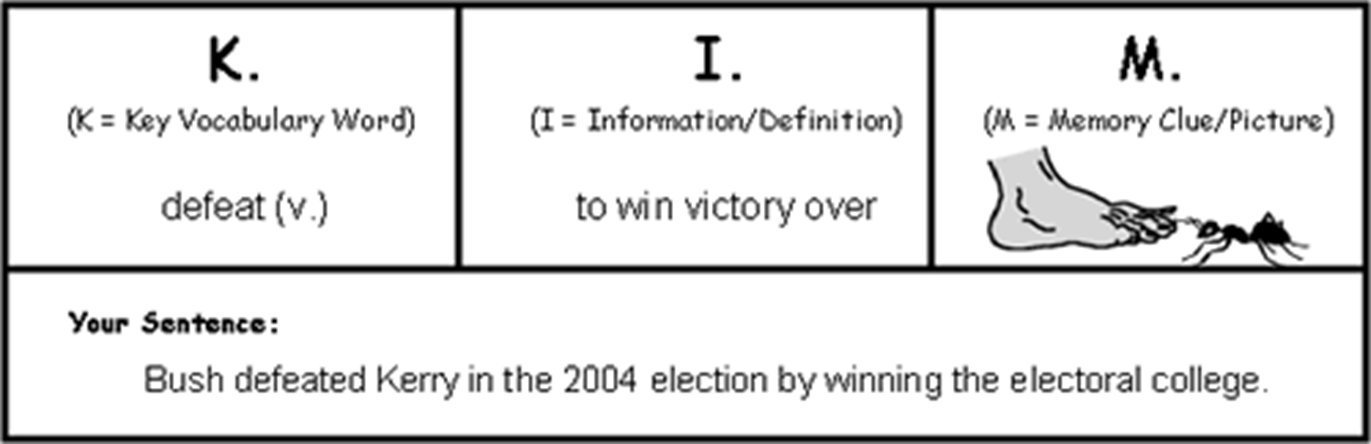 Language Arts: Monday 4-1-13I.N. 23
Read your spelling word assignment as a group
Begin to distribute the words and work together to decide who will do which parts.  
BE CREATIVE!  We will present on Wednesday, and you will have a little bit of time tomorrow to work on your presentation.
Language Arts: Tuesday 4-2-13I.N. 24
DO NOT WRITE ON the packet from THE HUB.  
Answer the questions in your I.N. 24
Answer #1-9 to the best of your ability.  
When you finish, read a book silently or work on your K.I.M. charts that are due Friday.
We will talk through the answers once everyone is finished.
Language Arts: Tuesday 4-2-13
Use this time to work in your groups on your spelling word project.  
We will present these TOMORROW.  

Don’t forget, you are graded on your group work ethic as well.
Language Arts: Wednesday 4-3-13
Have your spelling word project out and ready to present.  
Have a separate piece of paper out to take notes on.  Write your name on your paper.  
Talk with your group on how you will present.

We will go over the rest of our answers on I.N. 24 at the end of class.
Language Arts: Thursday 4-4-13
Have a separate piece of paper for today.  
Write your name on it.  
Have a book just in case you finish certain parts before your classmates.  

(part of today will be working as a class on proofreading and the other half you will work on a worksheet that is due today.)
Language Arts: Friday 4-5
You have two minutes to study for the spelling test.  
When you finish, turn it in at THE HUB and take a worksheet packet.  Complete the worksheet packet to the best of your ability.  
If you finish with that, you may read silently.  
We will discuss the worksheet towards the end of class.